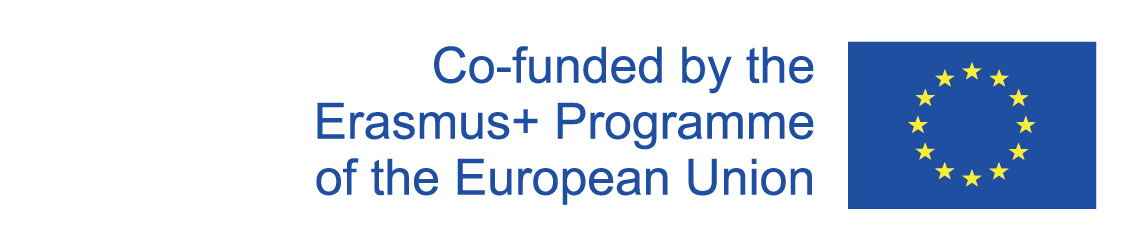 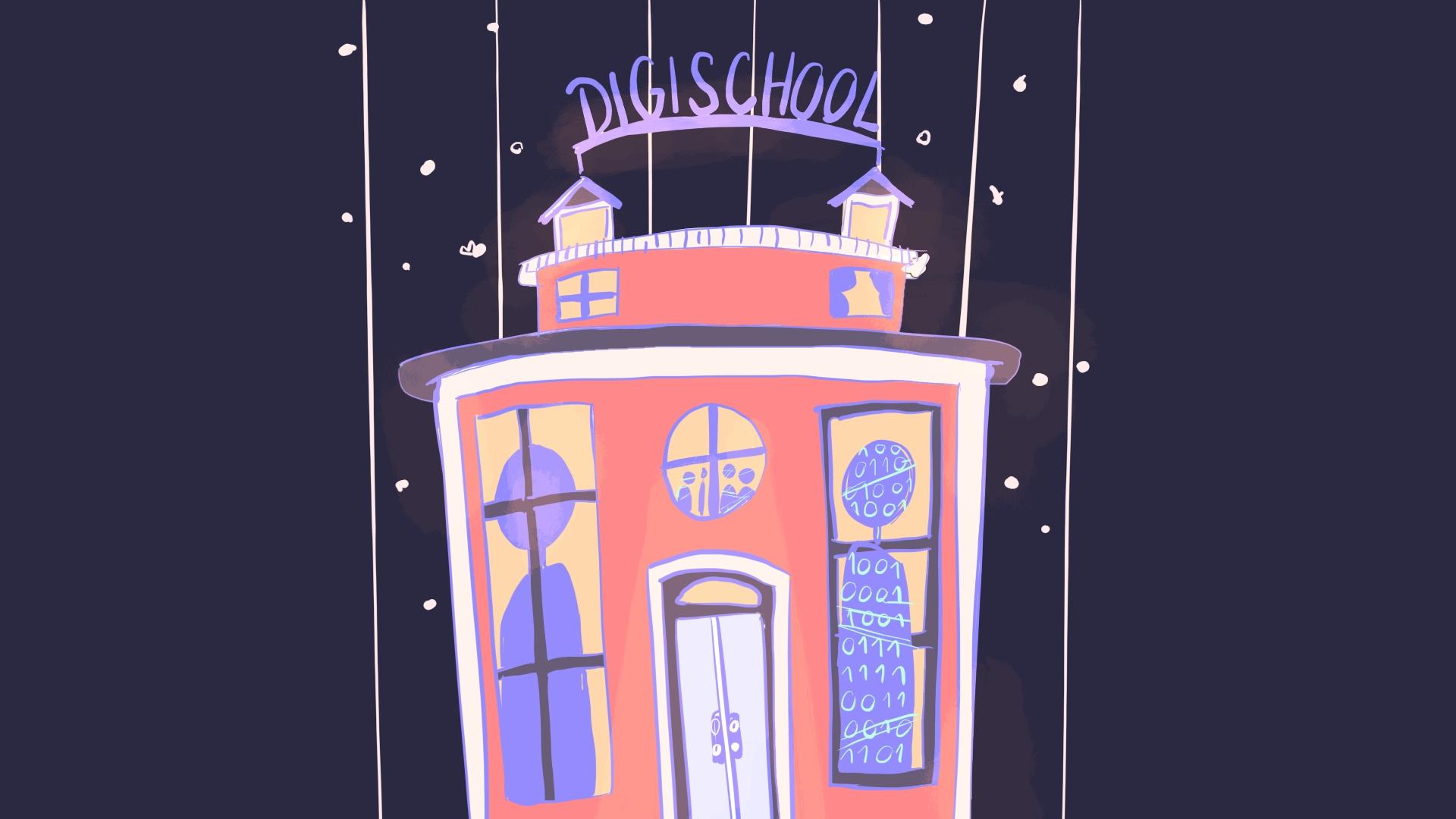 Digi school Deutsch
2020-1-SK01-KA226-SCH-094350
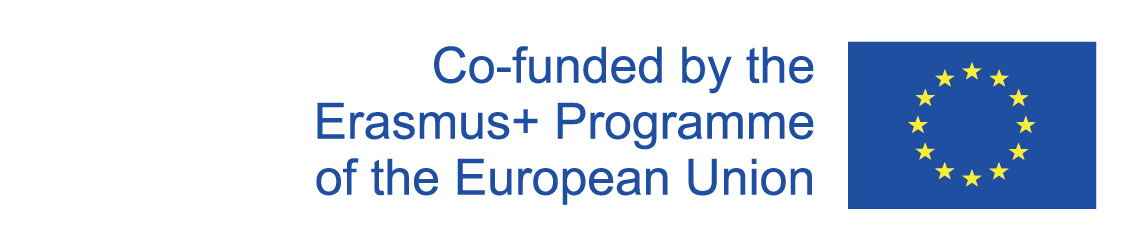 Thema: Mensch und Gesellschaft, Kommunikation
Sprachniveau: A1
Alter: 12 - 13 Jahre
Unterrichtseinheit: 2 Stunden-
90 Minuten
2020-1-SK01-KA226-SCH-094350
‹#›
Inhalt
01
Begrüßungen und Verabschiedungen – Siezen / Duzen
02
Nationalitäten
Formen der Kommunikation
03
04
‹#›
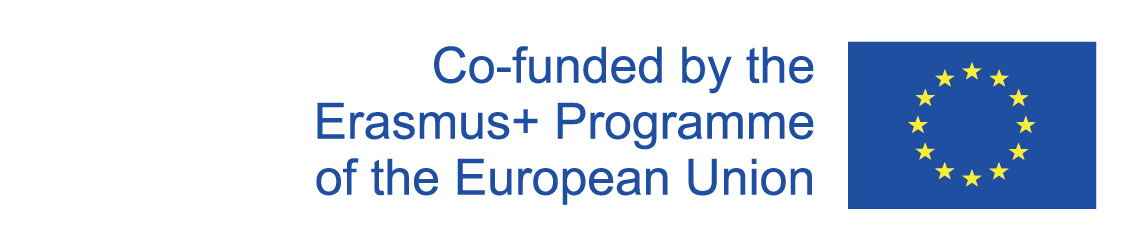 1
Begrüßen und Verabschiedung
Unterschiede in deutschsprachigen Ländern
2020-1-SK01-KA226-SCH-094350
‹#›
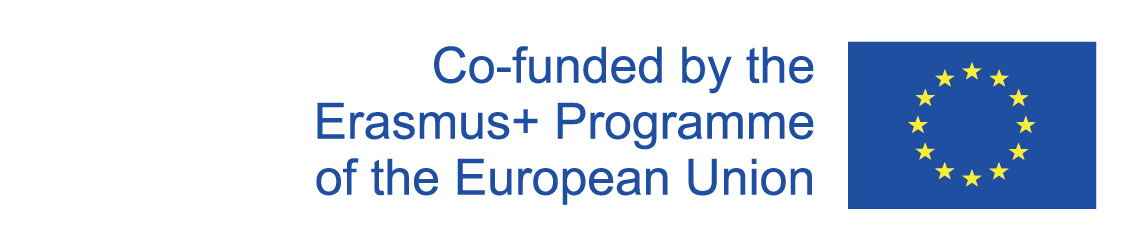 Grüße    
Formal beim Siezen! 
 
Guten Tag, Herr Kreimer!
Guten Morgen, Frau Meyer!
Guten Abend, Fräulein Simmons!

In Österreich und im Süden Deutschlands: Grüß Gott!
2020-1-SK01-KA226-SCH-094350
‹#›
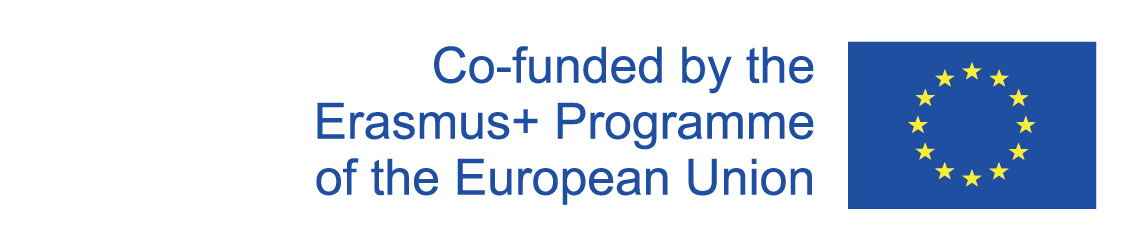 Verabschiedungen
Formal beim Siezen!
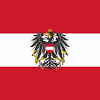 Auf Wiedersehen!
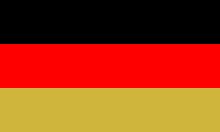 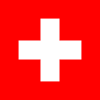 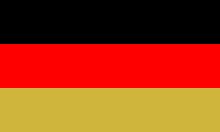 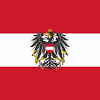 im Süden und auch im Süden
Auf Wiederschauen!
Auf Wiederluage! 
/ luaga = schauen/
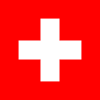 2020-1-SK01-KA226-SCH-094350
‹#›
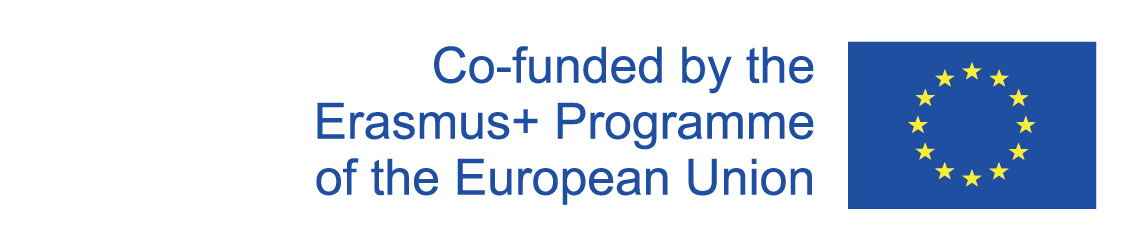 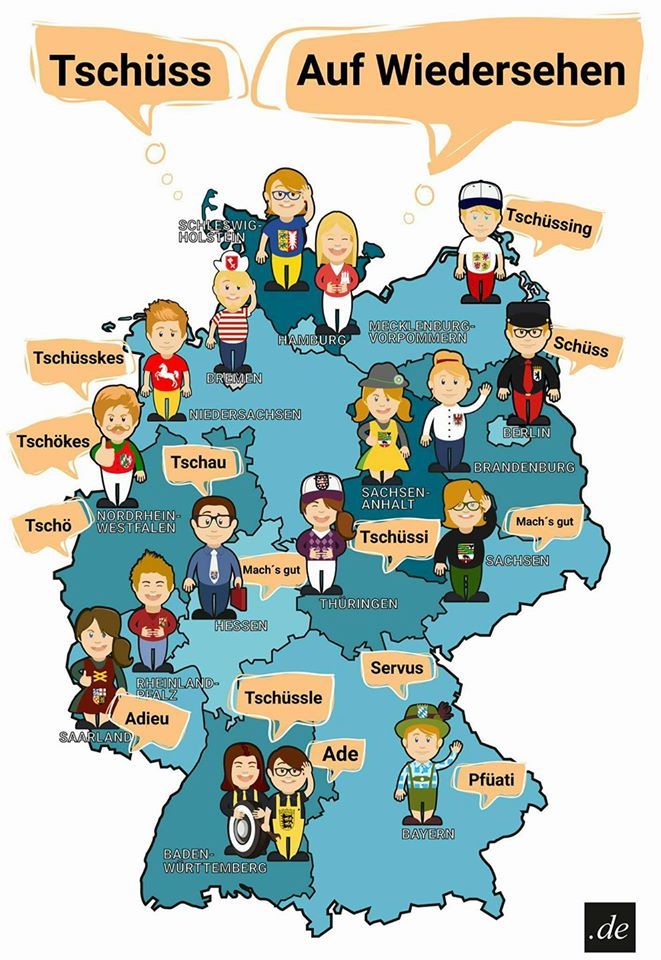 Verabschiedungen unter
Freunden und Bekannten 
Tschüs/s/!
   
Servus!

Ade!
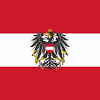 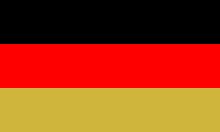 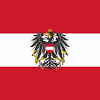 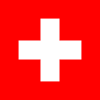 2020-1-SK01-KA226-SCH-094350
‹#›
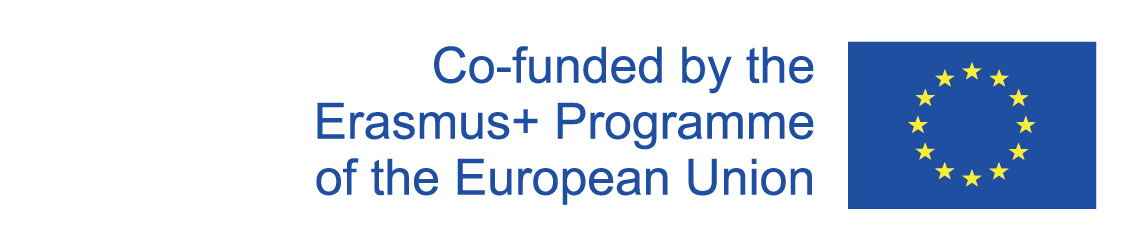 Grüße und Verabschiedungen

Siezen oder Duzen?

Sie? Du?
2020-1-SK01-KA226-SCH-094350
‹#›
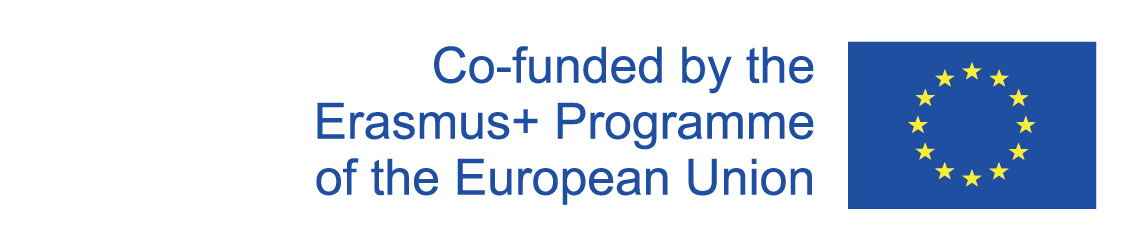 2
Nationalitäten
2020-1-SK01-KA226-SCH-094350
‹#›
Nationalitäten
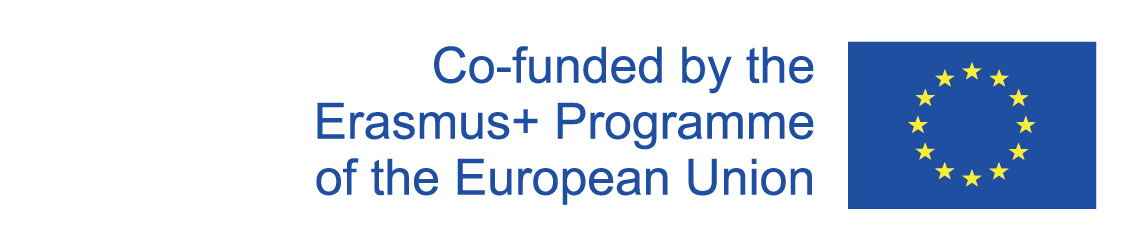 DIE + PLURAL
DER+ PLURAL
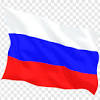 Tscheche – Tschechen               Tschechin – Tschechinnen
Slowake  -  Slowaken                 Slowakin- Slowakinnen
Pole – Polen                                   Polin - Polinnen 
Franzose – Franzosen                 Französin – Französinnen
Russe – Russen                             Russin – Russinnen
DEUTSCHER                                   DEUTSCHE
SPANIER                                         SPANIERIN – SPANIERINNEN
ITALIENER                                        ITALIENERIN - NEN
ENGLÄNDER                                   ENGLÄNDERIN –NEN
ÖSTERREICHER                            ÖSTERREICHERIN – NEN
UNGAR – UNGARN                      UNGARIN – UNGARINNEN
SCHWEIZER                                   SCHWEIZERIN - NEN
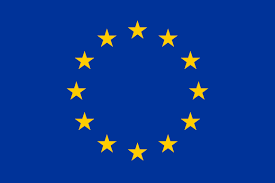 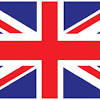 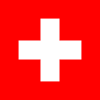 2020-1-SK01-KA226-SCH-094350
‹#›
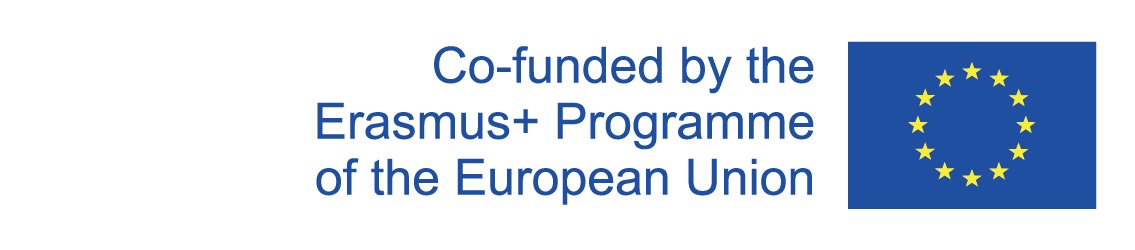 Wer ist er? Wer ist sie? Wer sind sie?

Wer ist er? Wer ist sie? Wer sind sie?

Tennisspieler und Tennisspielerinnen
2020-1-SK01-KA226-SCH-094350
‹#›
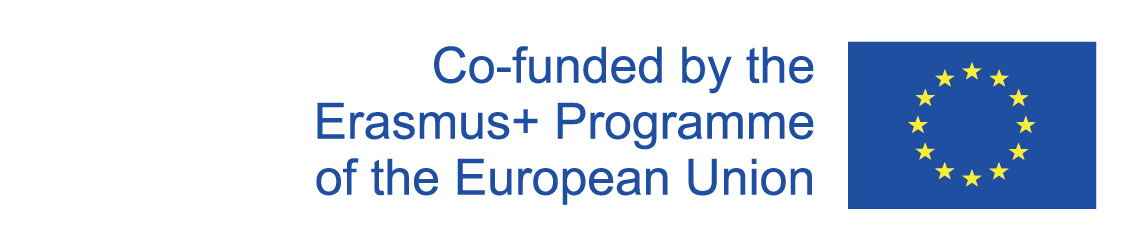 3
Formen der Kommunikation
Wie kann man heute kommunizieren?
2020-1-SK01-KA226-SCH-094350
‹#›
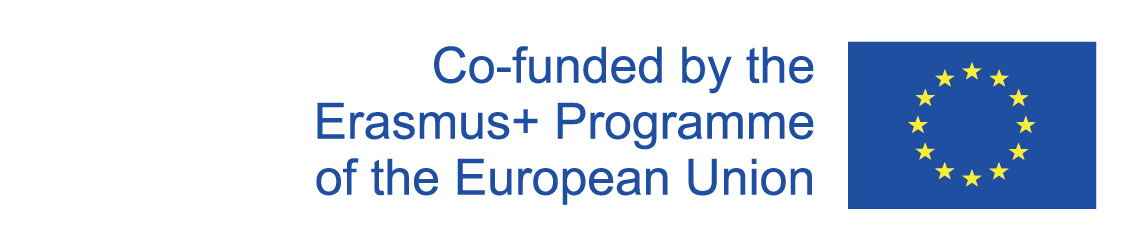 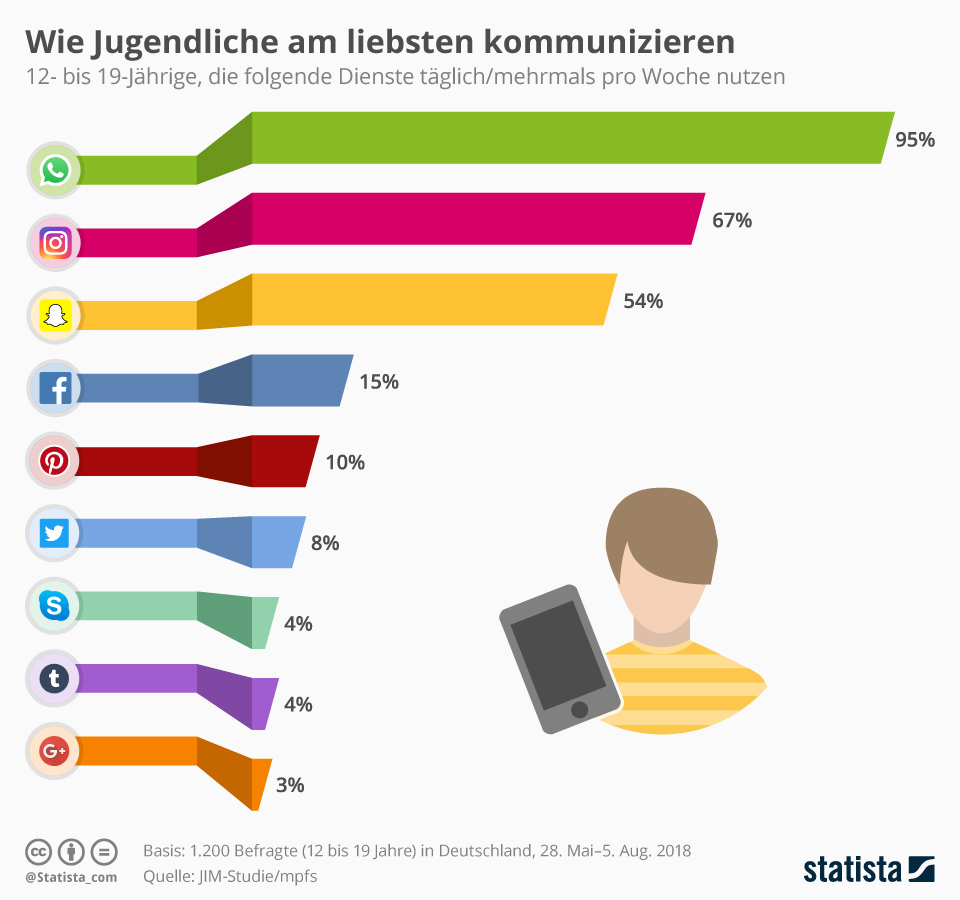 Kommunizieren der Jugendlichen
Whatsapp mögen Jugendliche am meisten, 95% der 12- bis 19-jährigen Jugendlichen  benutzt die App mehrmals pro Woche.
Instagram hat den zweiten Platz mit 67% der Jugendlichen.
Facebook ist auf dem vierten Platz. Vor einem Jahr waren es noch 25 Prozent.
2020-1-SK01-KA226-SCH-094350
‹#›
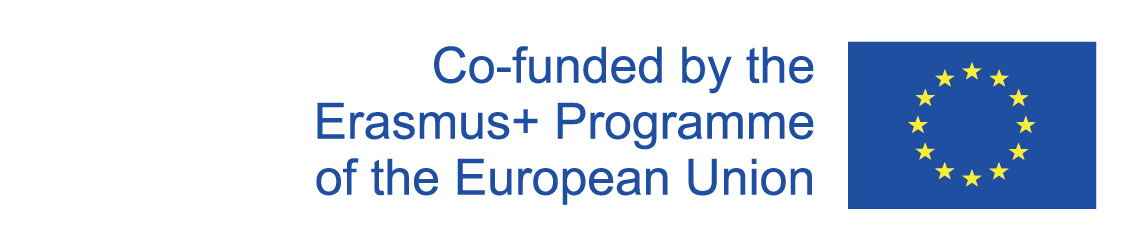 Wie viel Prozent? 
Wie viel Prozent der Jugendlichen benutzen einzelne Kommunikationsmittel?
2020-1-SK01-KA226-SCH-094350
‹#›
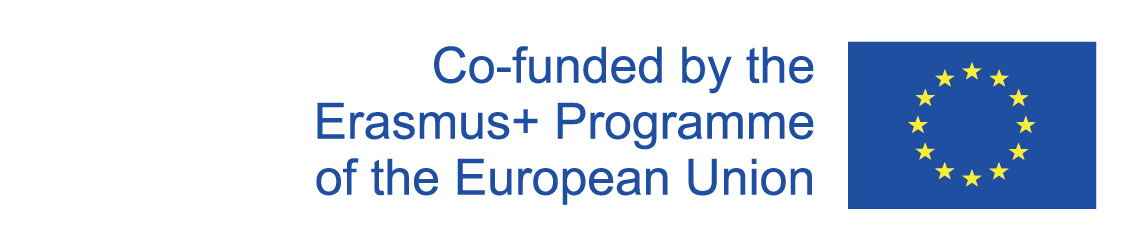 R E S O U R C E S
www.youtube.com
www.google.com
https://de.statista.com/statistik/studie/id/29947/dokument/snapchat-statista-dossier/
www.pixabay.com
2020-1-SK01-KA226-SCH-094350
‹#›
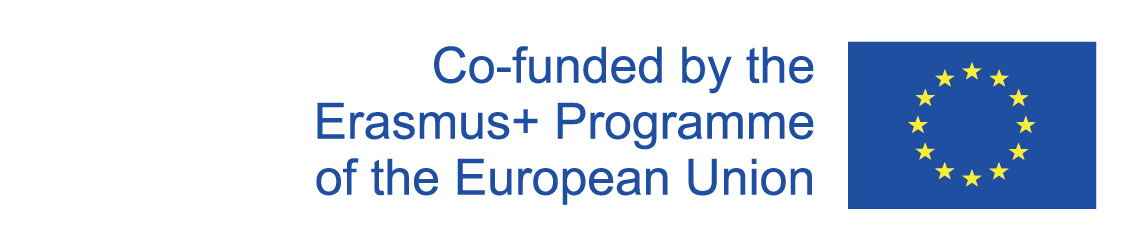 EN The European Commission's support or the production of this publication does not constitute an endorsement of the contents, which reflect the views only of the authors, and the Commission cannot be held responsible for any use which may be made of the information contained therein.
SK Podpora Európskej komisie na výrobu tejto publikácie nepredstavuje súhlas s obsahom, ktorý odráža len názory autorov, a Komisia nemôže byť zodpovedná za prípadné použitie informácií, ktoré sú v nej obsiahnuté.
2020-1-SK01-KA226-SCH-094350
‹#›